TRAINING SESSIONS HELD ON GENDER SENSITIVITY VIA ZOOMMarch 30-March 31, 2023
Date : March 29, 2023

Region : Sindh Rural  

No of Participants : 160
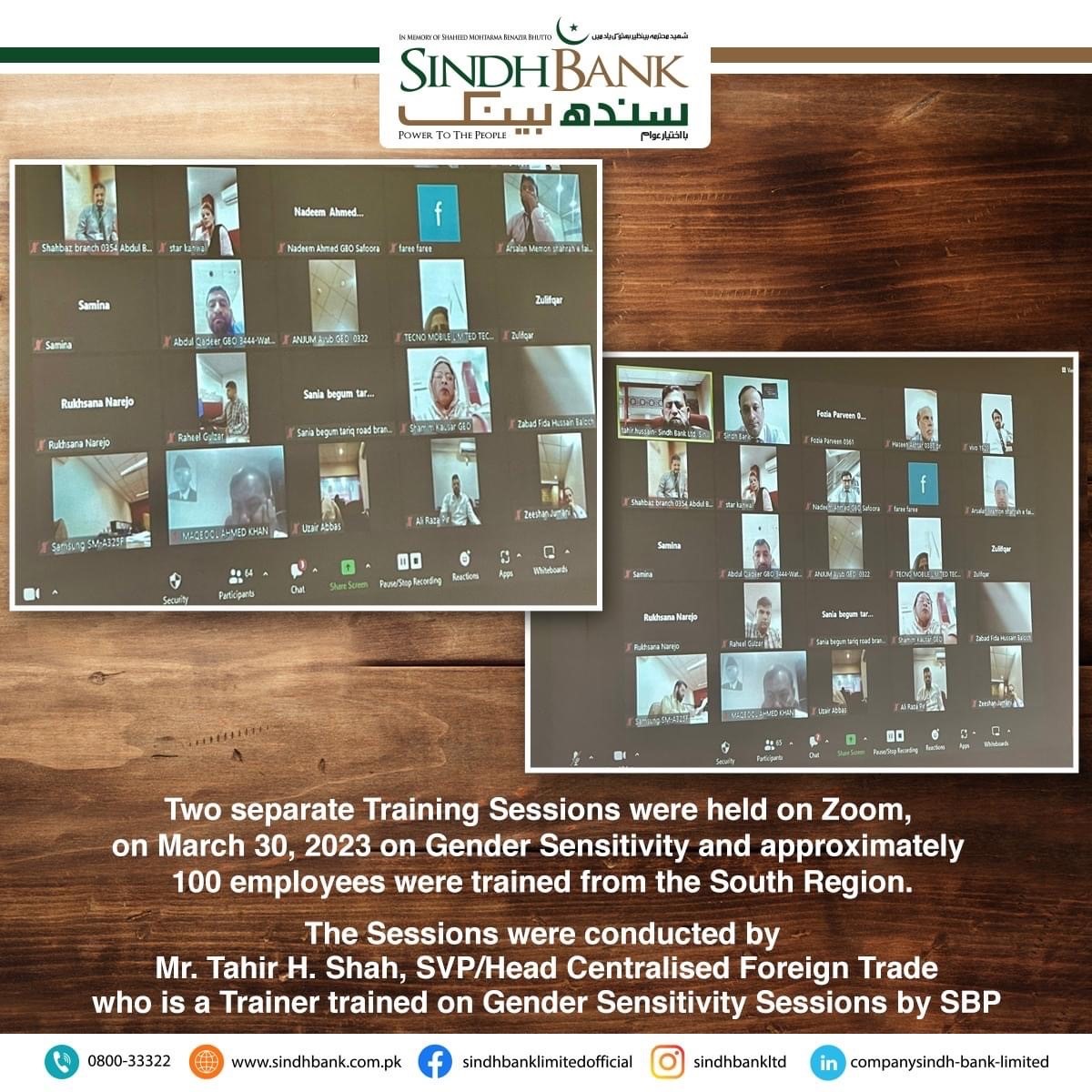 Date : March 30,2023

Region : South

No of Participants : 100
THANK YOU